Doctrinas esenciales
Verano 2019
Iglesia de Cristo de Embry Hills
1
Calendario de clases
2
Objetivos para la lección 1
Definir la palabra “doctrina” y enumerar al menos 5 términos equivalentes usados en el Nuevo Testamento.
Enumerar 5 implicaciones de la enseñanza bíblica sobre la doctrina.
Enumerar al menos 2 consecuencias si no hay un cuerpo de doctrina único, revelado e inmutable.
Enumerar 4 características de las “doctrinas esenciales”
Enumerar 5 doctrinas esenciales que afectan las relaciones entre las personas religiosas y por qué.
3
Suposiciones fundamentales
La Biblia es inspirada y es la fuente final a la que se recurre por la verdad.
Dios ha revelado todo lo que necesitamos saber en la Biblia
Lo que uno cree importa para ser aceptable a Dios
Algunas doctrinas son esenciales y son la base para la unidad
Es posible determinar la verdad sobre las doctrinas esenciales (p. ej. Juan 7:17)
Lo que uno cree se expresará en la conducta.
Podemos estar en desacuerdo en muchas cosas no esenciales, y algunas cosas no se pueden saber
4
Tito 1:9
didache
logos
…Debe retener la palabra fiel que es conforme a la enseñanza, para que sea capaz también de exhortar con sana doctrina y refutar a los que contradicen.
"saludable"
didaskalia
didaskalia – “doctrina” – instrucción, doctrina, aprendizaje, enseñanza; de parte de…
didaskolos – (profesor, médico); relacionado con…
didache – (lo que ha sido enseñado);
5
Otros términos para doctrina
Predicar la palabra. Insiste a tiempo y fuera de tiempo. Amonesta, reprende, exhorta con mucha paciencia e instrucción [didache]. Porque vendrá tiempo cuando no soportarán la sana doctrina [didaskalia]… y apartarán sus oídos de la verdad… (II Timoteo 4:3,4)
…y para cualquier otra cosa que es contraria a la sana doctrina, 11según el glorioso evangelio del Dios bendito que me ha sido encomendado. (I Timoteo 1:10-11)
Pero en cuanto a ti, enseña lo que está de acuerdo con la sana doctrina: 2  Los ancianos deben ser sobrios, dignos, prudentes, sanos en la fe, en el amor, en la perseverancia. (Tito 2:1,2)
…a Tito, verdadero hijo en la común fe… (Tito 1:4)
 Toda Escritura es inspirada por Dios y útil para enseñar, para reprender, para corregir, para instruir en justicia, 17  a fin de que el hombre de Dios sea perfecto, equipado para toda buena obra. (II Timoteo 3:16-17)
6
Otros términos para doctrina
… instructor de los necios, maestro [didaskolos] de los faltos de madurez; que tienes en la ley la expresión misma del conocimiento y de la verdad,  (Romanos 2:20)
… he sentido la necesidad de escribirles exhortándolos a luchar ardientemente por la fe que de una vez para siempre fue entregada a los santos… (Judas 3)
…de la misma manera estos también se oponen a la verdad. Son hombres de mente depravada, reprobados en lo que respecta a la fe.  9  Pero no progresarán más, pues su insensatez será manifiesta a todos, como también sucedió con la de aquellos dos.  10  Pero tú has seguido mi enseñanza [dodaskolia], mi conducta, propósito, fe... (II Tim 3:8-10)
…aunque ustedes eran esclavos del pecado, se hicieron obedientes de corazón a aquella forma de doctrina a la que fueron entregados… (Rom 6:17)
7
Doctrina no sana
Repréndelos… para que sean sanos en la fe, 14 y no presten atención a mitos judaicos y a mandamientos de hombres que se apartan de la verdad. (Tito 1:13-14)
…que te quedaras en Éfeso para que instruyeras a algunos que no enseñaran doctrinas extrañas [heterodidaskoleo], ni prestaran atención a mitos y genealogías interminables… (1 Tim 1:3-4)
Les ruego, hermanos, que vigilen a los que causan disensiones y tropiezos contra las enseñanzas [didache] que ustedes aprendieron, y que se aparten de ellos. 18 Porque los tales son esclavos, no de Cristo nuestro Señor, sino de sus propios apetitos, y por medio de palabras suaves y lisonjeras engañan los corazones de los ingenuos. (Rom 16:17-18)
(Ver Hechos 20:30 – “de entre ustedes mismos…”)
8
Resumen
Doctrina = lo que se enseña
“Sano” = Saludable
Otras palabras relacionadas: Palabra, Verdad, Fe, Evangelio, Ley, Escritura, Tradición
Opuestos: mandamientos de hombres, mitos
Implicaciones sobre la doctrina:
Se puede escribir, leer, enseñar, aprender
Se puede acordar
Se puede obedecer
Se puede corrompir o falsificar.
La vigilancia y la enseñanza preventiva son necesarias
9
¿Qué pasaría si no hubiera una ‘doctrina’ única e inmutable?
¿Cómo se determinarían las creencias comunes?
¿Tendríamos una base para trabajar juntos?
¿Cómo se seleccionarían y regirían las actividades cooperativas?
Consecuencias:
Caos en la práctica religiosa.
Ninguna base para llegar a un acuerdo sobre la verdad religiosa.
Práctica (o “doctrina”) determinada por el poder del hombre.
10
B.5. Doctrinas ESENCIALES
11
Doctrina y salvación
Y sin fe es imposible agradar a Dios. Porque es necesario que el que se acerca a Dios crea que Él existe, y que recompensa a los que lo buscan. (Heb 11:6)
…cuando el Señor Jesús sea revelado desde el cielo con Sus poderosos ángeles en llama de fuego, 8  dando castigo a los que no conocen a Dios, y a los que no obedecen al evangelio de nuestro Señor Jesús. 9  Estos sufrirán el castigo de eterna destrucción, excluidos de la presencia del Señor y de la gloria de Su poder, (II Tes 1:7-9)
Porque es tiempo de que el juicio comience por la casa de Dios. Y si comienza por nosotros primero, ¿cuál será el fin de los que no obedecen al evangelio de Dios? (I Ped 4:17)
12
En primer lugar
Porque yo les entregué en primer lugar lo mismo que recibí: que Cristo murió por nuestros pecados, conforme a las Escrituras; 4  que fue sepultado y que resucitó al tercer día, conforme a las Escrituras… (I Cor 15:3-4)
…y si Cristo no ha resucitado, vana es entonces nuestra predicación, y vana también la fe de ustedes. 15  Aún más, somos hallados testigos falsos de Dios… (I Cor 15:14)
13
¿Qué hace que una doctrina sea esencial?
Necesario para agradar a Dios
Necesario para ser salvo
Fundamental para todas las demás enseñanzas...
P. ej. Pruebas de la autoridad de Jesús
P. ej. Autoridad de los apóstoles dada por Jesús
P. ej. Preservación y autoridad de las Escrituras.
El acuerdo es necesario para trabajar juntos
14
Unidad, basada en creencias comunes
Ephesians 4:1-6  Yo, pues, prisionero del Señor, les ruego que ustedes vivan de una manera digna de la vocación con que han sido llamados.  2  Que vivan con toda humildad y mansedumbre, con paciencia, soportándose unos a otros en amor,  3  esforzándose por preservar la unidad del Espíritu en el vínculo de la paz.  4  Hay un solo cuerpo y un solo Espíritu, así como también ustedes fueron llamados en una misma esperanza de su vocación;  5  un solo Señor, una sola fe, un solo bautismo,  6  un solo Dios y Padre de todos, que está sobre todos, por todos y en todos. (Ef 4:1-6)
15
Doctrinas esenciales
La naturaleza de Dios (poderoso, personal, puro, amoroso, justo, activo…)
La naturaleza del hombre (imagen de Dios, pero pecaminoso, Rom 3:23)
La revelación y la inspiración (autoridad de las Escrituras, II Tim 3:16-17)
Jesús, el Cristo (la oferta de Dios a los hombres, Tito 2:11)
La salvación (respuesta del hombre, Rom 6:17)
La iglesia (el cuerpo de Cristo, Ef 1:23)
Las cosas del fin (ver II Ped 3:3-4)
16
Secuencia doctrinal (y de las lecciones)
Santo
Naturaleza de Dios
Condiciones de Dios
Revelación
Salvación
Jesús
Respuesta
del hombre
Expiación
Naturaleza del hombre
Pecaminoso
17
B.6. Doctrinas NO ESENCIALES
18
Ejemplo de doctrina no esencial
"El que come no desprecie al que no come, y el que no come no juzgue al que come, porque Dios lo ha aceptado.  4  ¿Quién eres tú para juzgar al criado de otro? Para su propio amo está en pie o cae. En pie se mantendrá, porque poderoso es el Señor para sostenerlo en pie.  5  Uno juzga que un día es superior a otro, otro juzga iguales todos los días. Cada cual esté plenamente convencido según su propio sentir”. (Rom 14:3-5)
Les ruego, hermanos, que vigilen a los que causan disensiones y tropiezos contra las enseñanzas [didache] que ustedes aprendieron, y que se aparten de ellos.  18  Porque los tales son esclavos, no de Cristo nuestro Señor, sino de sus propios apetitos, y por medio de palabras suaves y lisonjeras engañan los corazones de los ingenuos. (Rom 16:17-18)
19
Resumen
Doctrina = lo que se enseña
“Sano” = Saludable
Otras palabras relacionadas: Palabra, Verdad, Fe, Evangelio, Ley, Escritura, Tradición
Opuestos: mandamientos de hombres, mitos
Implicaciones sobre la doctrina:
Se puede escribir, leer, enseñar, aprender
Se puede acordar
Se puede obedecer
Se puede corrompir o falsificar.
La vigilancia y la enseñanza preventiva son necesarias
“Esencial” significa:
Es necesario creerlo y obedecerlo para ser aceptable a Dios
Afecta nuestra capacidad de razonar/trabajar/adorar juntos
20
Objetivos para la lección 1
Definir la palabra “doctrina” y enumerar al menos 5 términos equivalentes usados en el Nuevo Testamento.
Enumerar 5 implicaciones de la enseñanza bíblica sobre la doctrina.
Enumerar al menos 2 consecuencias si no hay un cuerpo de doctrina único, revelado e inmutable.
Enumerar 4 características de las “doctrinas esenciales”
Enumerar 5 doctrinas esenciales que afectan las relaciones entre las personas religiosas y por qué.
21
Calendario de clases
22
Objetivos para la lección 2
Enumerar al menos 2 cosas que se pueden saber acerca de Dios al observar Su creación.
Enumerar al menos 6 atributos de Dios revelados en la Biblia.
Identificar el atributo más importante de la relación del hombre con Dios.
Enumerar al menos 4 doctrinas falsas acerca de Dios.
23
B. Enseñanza bíblica sobre Dios
24
Hebreos 11:6
Y sin fe es imposible agradar a Dios. Porque es necesario que el que se acerca a Dios crea que Él existe, y que recompensa a los que lo buscan.
25
Atributos observables de Dios
Porque la ira de Dios se revela desde el cielo contra toda impiedad e injusticia de los hombres, que con injusticia restringen la verdad.  19  Pero lo que se conoce acerca de Dios es evidente dentro de ellos, pues Dios se lo hizo evidente.  20  Porque desde la creación del mundo, Sus atributos invisibles, Su eterno poder y divinidad, se han visto con toda claridad, siendo entendidos por medio de lo creado, de manera que ellos no tienen excusa.  21  Pues aunque conocían a Dios, no lo honraron como a Dios ni le dieron gracias, sino que se hicieron vanos en sus razonamientos y su necio corazón fue entenebrecido. (Rom 1:18-21)
26
Atributos observables de Dios
Los cielos proclaman la gloria de Dios, Y el firmamento anuncia la obra de Sus manos. (Sal 19:1)
27
La respuesta del hombre a la evidencia de Dios
Te daré gracias, porque asombrosa y maravillosamente he sido hecho; Maravillosas son Tus obras,Y mi alma lo sabe muy bien. (Sal 139:14)
Vengan, adoremos y postrémonos; Doblemos la rodilla ante el SEÑOR nuestro Hacedor. 7  Porque Él es nuestro Dios, Y nosotros el pueblo de Su prado y las ovejas de Su mano. (Sal 95:6-7)
28
¿Comprendiendo a Dios…?
¡Oh, profundidad de las riquezas y de la sabiduría y del conocimiento de Dios! ¡Cuán insondables son Sus juicios e inescrutables Sus caminos! 34  Pues, ¿QUIÉN HA CONOCIDO LA MENTE DEL SEÑOR? ¿O QUIÉN LLEGO A SER SU CONSEJERO? 35  ¿O QUIÉN LE HA DADO A ÉL PRIMERO PARA QUE SE LE TENGA QUE RECOMPENSAR? (Rom 11:33-35)
29
Límites del conocimiento del hombre
No te gloríes del día de mañana, Porque no sabes qué traerá el día. (Pro 27:1)
…Sin embargo, ustedes no saben cómo será su vida mañana. Solo son un vapor que aparece por un poco de tiempo y luego se desvanece.  (Stg 4:14)
 Y no he aprendido sabiduría, Ni tengo conocimiento del Santo. 4  ¿Quién subió al cielo y descendió? ¿Quién recogió los vientos en Sus puños? ¿Quién envolvió las aguas en Su manto? ¿Quién estableció todos los confines de la tierra? ¿Cuál es Su nombre o el nombre de Su hijo? Ciertamente tú lo sabes. (Pro 30:3-4)
30
B.6. Enseñanza bíblica sobre las cualidades de Dios
31
No físico
Dios es espíritu, y los que lo adoran deben adorar en espíritu y en verdad (Juan 4:24)
Por tanto, al Rey eterno, inmortal, invisible, único Dios, a Él sea honor y gloria por los siglos de los siglos. (1 Tim 1:17)
Él es la imagen del Dios invisible, el primogénito de toda creación. (Col 1:15)
32
Vivo (autoexistente)
Pues ellos mismos cuentan acerca de nosotros, de la acogida que tuvimos por parte de ustedes, y de cómo se convirtieron de los ídolos a Dios para servir al Dios vivo y verdadero… (1 Tes 1:9)
Pero el SEÑOR es el Dios verdadero; Él es el Dios vivo y el Rey eterno.  (Jer 10:10)
Y dijo Dios a Moisés: «YO SOY EL QUE SOY», y añadió: «Así dirás a los israelitas: “YO SOY me ha enviado a ustedes”». (Ex 3:14)
33
(Sólo) uno
Escucha, oh Israel, el SEÑOR [YAVÉ] es nuestro Dios, el SEÑOR uno es.  (Deut 6:4)
Así dice el SEÑOR, el Rey de Israel, Y su Redentor, el SEÑOR de los ejércitos: “Yo soy el primero y Yo soy el último, Y fuera de Mí no hay Dios. (Is 44:6)
Por tanto, al Rey eterno, inmortal, invisible, único Dios, a Él sea honor y gloria por los siglos de los siglos. Amén. (I Tim 1:17)
34
Inmutable
Porque Yo, el SEÑOR, no cambio; por eso ustedes, oh hijos de Jacob, no han sido consumidos. (Mal 3:6)
Toda buena dádiva y todo don perfecto viene de lo alto, desciende del Padre de las luces, con el cual no hay cambio ni sombra de variación. (Stg. 1:17)
Dios no es hombre, para que mienta, Ni hijo de hombre, para que se arrepienta. ¿Lo ha dicho Él, y no lo hará? ¿Ha hablado, y no lo cumplirá? (Núm. 23:19)
35
Perfección en la verdad (realidad)
Y sabemos que el Hijo de Dios ha venido y nos ha dado entendimiento a fin de que conozcamos a Aquel que es verdadero; y nosotros estamos en Aquel que es verdadero, en Su Hijo Jesucristo. Este es el verdadero Dios y la vida eterna. (I Juan 5:20)
Y esta es la vida eterna: que te conozcan a Ti, el único Dios verdadero, y a Jesucristo, a quien has enviado. (Juan 17:3)
¡De ningún modo! Antes bien, sea hallado Dios veraz, aunque todo hombre sea hallado mentiroso; como está escrito: «PARA QUE SEAS JUSTIFICADO EN TUS PALABRAS, Y VENZAS CUANDO SEAS JUZGADO». (Rom 3:4)
36
Perfección en el amor
El que no ama no conoce a Dios, porque Dios es amor. (1 Juan 4:8)
Padre, quiero que los que me has dado, estén también conmigo donde Yo estoy, para que vean Mi gloria, la gloria que me has dado; porque me has amado desde antes de la fundación del mundo. (Juan 17:24)
37
Perfección en santidad
¿Quién como Tú entre los dioses, oh SEÑOR? ¿Quién como Tú, majestuoso en santidad, Temible en las alabanzas, haciendo maravillas? (Éx 15:11)
Y el uno al otro daba voces, diciendo: «Santo, Santo, Santo es el SEÑOR de los ejércitos, Llena está toda la tierra de Su gloria». (Is 6:3)
…Porque escrito está: «SEAN SANTOS, PORQUE YO SOY SANTO». (1 Ped 1:16)
Los cuatro seres vivientes, cada uno de ellos con seis alas, estaban llenos de ojos alrededor y por dentro, y día y noche no cesaban de decir: «SANTO, SANTO, SANTO es EL SEÑOR DIOS, EL TODOPODEROSO, el que era, el que es y el que ha de venir». (Ap 4:8)
38
Eterno (tiempo y espacio)
Ciertamente, alzo a los cielos Mi mano, Y digo: Como que vivo Yo para siempre…” (Deut 32:40)
Antes que los montes fueran engendrados, Y nacieran la tierra y el mundo, Desde la eternidad y hasta la eternidad, Tú eres Dios. (Sal 90:2)
…el único que tiene inmortalidad y habita en luz inaccesible, a quien ningún hombre ha visto ni puede ver. A Él sea la honra y el dominio eterno. Amén. (I Tim 6:16)
…y día y noche no cesaban de decir: «SANTO, SANTO, SANTO es EL SEÑOR DIOS, EL TODOPODEROSO, el que era, el que es y el que ha de venir». (Ap 4:8)
39
Omnipresente (tiempo y espacio)
Pero, ¿morará verdaderamente Dios sobre la tierra? Si los cielos y los cielos de los cielos no te pueden contener, cuánto menos esta casa que yo he edificado. (I Reyes 8:27)
¿Adónde me iré de Tu Espíritu, O adónde huiré de Tu presencia? (Sal 139:7)
…para que buscaran a Dios, y de alguna manera, palpando, lo hallen, aunque Él no está lejos de ninguno de nosotros.  (Hechos 17:27)
40
Omnisciente (acontecimientos y cosas)
13 El SEÑOR mira desde los cielos; Él ve a todos los hijos de los hombres. 14  Desde el lugar de su morada Él observa A todos los habitantes de la tierra; 15  Él es el que modela el corazón de cada uno de ellos; Él es el que entiende todas las obras de ellos.  (Sal 33:13-15)
¿No se venden dos pajarillos por una monedita? Y sin embargo, ni uno de ellos caerá a tierra sin permitirlo el Padre.  (Mateo 10:29)
41
Omnipotente (causa y efecto)
Nuestro Dios está en los cielos; Él hace lo que le place. (Sal 115:3)
¿Hay algo demasiado difícil para el SEÑOR? Volveré a ti al tiempo señalado, por este tiempo el año próximo, y Sara tendrá un hijo.(Gén 18:14)
42
(En relación a los seres morales) –Veraz
El que ha recibido Su testimonio ha certificado esto: que Dios es veraz. (Juan 3:33)
Pues tantas como sean las promesas de Dios, en Él todas son sí. Por eso también por medio de Él, es nuestro Amén, para la gloria de Dios por medio de nosotros. (II Cor 1:20)
43
(En relación a los seres morales) – Bueno
…¿O tienes en poco las riquezas de Su bondad y tolerancia y paciencia, ignorando que la bondad de Dios te guía al arrepentimiento?  (Rom 2:4)
El que no negó ni a Su propio Hijo, sino que lo entregó por todos nosotros, ¿cómo no nos dará también junto con Él todas las cosas? (Rom 8:32)
Pero cuando se manifestó la bondad de Dios nuestro Salvador, y Su amor hacia la humanidad… (Tito 3:4)
44
(En relación a los seres morales) – Justo
Lejos de Ti hacer tal cosa: matar al justo con el impío, de modo que el justo y el impío sean tratados de la misma manera. ¡Lejos de Ti! El Juez de toda la tierra, ¿no hará justicia? (Gén 18:25)
Pero por causa de tu terquedad y de tu corazón no arrepentido, estás acumulando ira para ti en el día de la ira y de la revelación del justo juicio de Dios. 6  ÉL PAGARÁ A CADA UNO CONFORME A SUS OBRAS. (Rom 2:5-6)
45
El fundamento (para el hombre)
…sino que así como Aquel que los llamó es Santo, así también sean ustedes santos en toda su manera de vivir. 16  Porque escrito está: «SEAN SANTOS, PORQUE YO SOY SANTO».  (1 Ped 1:15-16)
Busquen la paz con todos, y la santidad, sin la cual nadie verá al Señor… (Heb 12:14)
…a fin de que Él afirme sus corazones irreprensibles en santidad delante de nuestro Dios y Padre, en la venida de nuestro Señor Jesús con todos Sus santos.  (I Tes 3:13)
46
Tres Personas en la Deidad
Después de ser bautizado, Jesús salió del agua inmediatamente; y los cielos se abrieron en ese momento y él vio al Espíritu de Dios que descendía como una paloma y venía sobre Él. 17  Y se oyó una voz de los cielos que decía: «Este es Mi Hijo amado en quien me he complacido». (Mateo 3:16-17)
Pero el Consolador, el Espíritu Santo, a quien el Padre enviará en Mi nombre, Él les enseñará todas las cosas, y les recordará todo lo que les he dicho. (Juan 14:26)
Cuando venga el Consolador, a quien yo enviaré del Padre, es decir, el Espíritu de verdad que procede del Padre, Él dará testimonio de Mí. (Juan 15:26)
47
Objetivos para la lección 2
Enumerar al menos 2 cosas que se pueden saber acerca de Dios al observar Su creación.
Enumerar al menos 6 atributos de Dios revelados en la Biblia.
Identificar el atributo más importante de la relación del hombre con Dios.
Enumerar al menos 4 doctrinas falsas acerca de Dios.
48
Resumen de cualidades
No físico
Vivo
Inmutable
Perfección en verdad
Perfección en amor
Perfección en Santidad
Eterno
Omnipresente
Omnisciente
Hacia los seres morales
Verdadero
Bien
Justo
(Tres personas)
Fundamento: Santidad
49
C. Falsas doctrinas acerca de Dios
50
Falsas doctrinas acerca de Dios
No hay Dios – El necio ha dicho en su corazón: «No hay Dios». Todos se han corrompido, han cometido hechos abominables; No hay quien haga el bien. (Sal 14:1; 53:1)
Dios débil/limitado –La mano del SEÑOR no se ha acortado para salvar; Ni Su oído se ha endurecido para oír. (Is 59:1)
Dios es sejemante a las cosas creadas – Profesando ser sabios, se volvieron necios, y cambiaron la gloria del Dios incorruptible por una imagen en forma de hombre corruptible, de aves, de cuadrúpedos y de reptiles. (Rom 1:22-23)
51
Falsas doctrinas acerca de Dios
Dios es como el hombre –«Porque Mis pensamientos no son los pensamientos de ustedes, Ni sus caminos son Mis caminos», declara el SEÑOR. 9  «Porque como los cielos son más altos que la tierra, Así Mis caminos son más altos que sus caminos, Y Mis pensamientos más que sus pensamientos. (Is 55:8-9)
Dios tiene que responder al hombre - Al contrario, ¿quién eres tú, oh hombre, que le contestas a Dios? ¿Dirá acaso el objeto modelado al que lo modela: «Por qué me hiciste así?». 21  ¿O no tiene el alfarero derecho sobre el barro de hacer de la misma masa un vaso para uso honorable y otro para uso ordinario? (Rom 9:20)
52
Falsas doctrinas acerca de Dios
Dios no está activo en el mundo –En los últimos días vendrán burladores con su sarcasmo, siguiendo sus propias pasiones, 4  y diciendo: «¿Dónde está la promesa de Su venida? Porque desde que los padres durmieron, todo continúa tal como estaba desde el principio de la creación». (II Ped 3:3-4)
53
Las falsas doctrinas influyen en la conducta
Y así como ellos no tuvieron a bien reconocer a Dios, Dios los entregó a una mente depravada, para que hicieran las cosas que no convienen. 29  Están llenos de toda injusticia, maldad, avaricia y malicia, llenos de envidia, homicidios, pleitos, engaños, y malignidad. Son chismosos, 30  detractores, aborrecedores de Dios, insolentes, soberbios, jactanciosos, inventores de lo malo, desobedientes a los padres, 31  sin entendimiento, indignos de confianza, sin amor, despiadados… (Rom 1:28-31)
54
Falsas doctrinas acerca de Dios
55
Falsas doctrinas acerca de Dios
56
Objetivos para la lección 2
Enumerar al menos 2 cosas que se pueden saber acerca de Dios al observar Su creación.
Enumerar al menos 6 atributos de Dios revelados en la Biblia.
Identificar el atributo más importante de la relación del hombre con Dios.
Enumerar al menos 4 doctrinas falsas acerca de Dios.
57
Calendario de clases
58
Suposiciones fundamentales
La Biblia es inspirada y es la fuente final a la que se recurre por la verdad.
Dios ha revelado todo lo que necesitamos saber en la Biblia
Lo que uno cree importa para ser aceptable a Dios
Algunas doctrinas son esenciales y son la base para la unidad
Es posible determinar la verdad sobre las doctrinas esenciales (p. ej. Juan 7:17)
Lo que uno cree se expresará en la conducta.
Podemos estar en desacuerdo en muchas cosas no esenciales, y algunas cosas no se pueden saber
59
Objetivos para la lección 3
Describe qué tiene de especial la creación del hombre.
Enumera la parte de un hombre que lo hace único en este mundo físico.
Enumera cuatro características morales del hombre, según la Biblia
Haz una lista de cuatro doctrinas falsas acerca de la humanidad y da ejemplos de las consecuencias de esas doctrinas en el pensamiento de las personas.
60
Lección 3 – La Naturaleza del Hombre
61
B.1. Creado, pero a imagen de Dios
Entonces el SEÑOR Dios formó al hombre del polvo de la tierra, y sopló en su nariz el aliento de vida, y fue el hombre un ser viviente. (Gén 2:7)
Dios creó al hombre a imagen Suya, a imagen de Dios lo creó; varón y hembra los creó. (Gén 1:27)
Con ella bendecimos a nuestro Señor y Padre, y con ella maldecimos a los hombres, que han sido hechos a la imagen de Dios. (Stg. 3:9)
[B.2] ¿Qué es el hombre para que te acuerdes de él, Y el hijo del hombre para que lo cuides? ¡Sin embargo, lo has hecho un poco menor que los ángeles, Y lo coronas de gloria y majestad! (Sal 8:3-5)
62
B.2. Con un alma, no solo un cuerpo
Profecía, palabra del SEÑOR acerca de Israel. El SEÑOR, que extiende los cielos, pone los cimientos de la tierra y forma el espíritu del hombre dentro de él, declara: … (Zac 12:1)
Entonces el polvo volverá a la tierra como lo que era, Y el espíritu volverá a Dios que lo dio. (Ecl 12:7)
No teman a los que matan el cuerpo, pero no pueden matar el alma; más bien teman a Aquel que puede hacer perecer tanto el alma como el cuerpo en el infierno. (Mat 10:28)
63
B.3. Todos los hombres de una sola sangre
El hombre le puso por nombre Eva a su mujer, porque ella era la madre de todos los vivientes. (Gén 3:20)
Ni es servido por manos humanas, como si necesitara de algo, puesto que Él da a todos vida y aliento y todas las cosas. 26  »De uno solo, Dios hizo todas las naciones del mundo para que habitaran sobre toda la superficie de la tierra, habiendo determinado sus tiempos y las fronteras de los lugares donde viven… (Hechos 17:25-26)
64
B.4.a. Sentido innato del bien y del mal
Porque cuando los gentiles, que no tienen la ley, cumplen por instinto los dictados de la ley, ellos, no teniendo la ley, son una ley para sí mismos. 15  Porque muestran la obra de la ley escrita en sus corazones, su conciencia dando testimonio, y sus pensamientos acusándolos unas veces y otras defendiéndolos… (Rom 2:14-15)
Todas las cosas son puras para los puros, pero para los corrompidos e incrédulos nada es puro, sino que tanto su mente como su conciencia están corrompidas. (Tito 1:15)
…mediante la hipocresía de mentirosos que tienen cauterizada la conciencia.  (I Tim 4:2)
65
B.4.b. Capaz de tomar decisiones morales
Porque yo sé que en mí, es decir, en mi carne, no habita nada bueno. Porque el querer está presente en mí, pero el hacer el bien, no. (Rom 7:18)
Estos ignoran voluntariamente, que en el tiempo antiguo fueron hechos por la palabra de Dios los cielos, y también la tierra, que proviene del agua y por el agua subsiste… (II Ped 3:5, RV60)
¿No saben ustedes que cuando se presentan como esclavos a alguien para obedecerle, son esclavos de aquel a quien obedecen, ya sea del pecado para muerte, o de la obediencia para justicia? (Rom 6:16)
66
B.4.c. Todos somos pecadores
Porque no hay distinción, por cuanto todos pecaron y no alcanzan la gloria de Dios.  (Rom 3:22-23)
Ahora bien, sabemos que cuanto dice la ley, lo dice a los que están bajo la ley, para que toda boca se calle y todo el mundo sea hecho responsable ante Dios. (Rom 3:19)
¿Entonces qué? ¿Somos nosotros mejores que ellos? ¡De ninguna manera! Porque ya hemos denunciado que tanto judíos como griegos están todos bajo pecado. (Rom 3:9)
Todos nosotros nos descarriamos como ovejas, Nos apartamos cada cual por su camino (Is 53:6a)
67
B.4.d. Todos morirán y serán juzgados
Y así como está decretado que los hombres mueran una sola vez, y después de esto, el juicio (Heb 9:27)
Porque todos nosotros debemos comparecer ante el tribunal de Cristo, para que cada uno sea recompensado por sus hechos estando en el cuerpo, de acuerdo con lo que hizo, sea bueno o sea malo. (II Cor 5:10)
La conclusión, cuando todo se ha oído, es esta: Teme a Dios y guarda Sus mandamientos, Porque esto concierne a toda persona. 14  Porque Dios traerá toda obra a juicio, Junto con todo lo oculto, Sea bueno o sea malo. (Ecl 12:13-14)
68
C. Falsas doctrinas acerca del hombre
69
Objetivos para la lección 3
Describir qué tiene de especial la creación del hombre por parte de Dios.
Identificar la parte del hombre que lo hace único en este mundo físico.
Enumerar 4 características morales del hombre, según la Biblia.
Enumerar 4 doctrinas falsas acerca del hombre y dar ejemplos de las consecuencias de esas doctrinas en la forma de pensar de la gente.
70
Calendario de clases
71
Objetivos para la lección 4
Enumerar algunas formas en que Dios se ha comunicado en el pasado.
Identificar la única forma en que Dios se comunica con nosotros ahora.
Conocer la diferencia entre la revelación y la inspiración.
Dar razones por las que uno tendría la expectativa de que Dios protegiera Su palabra.
72
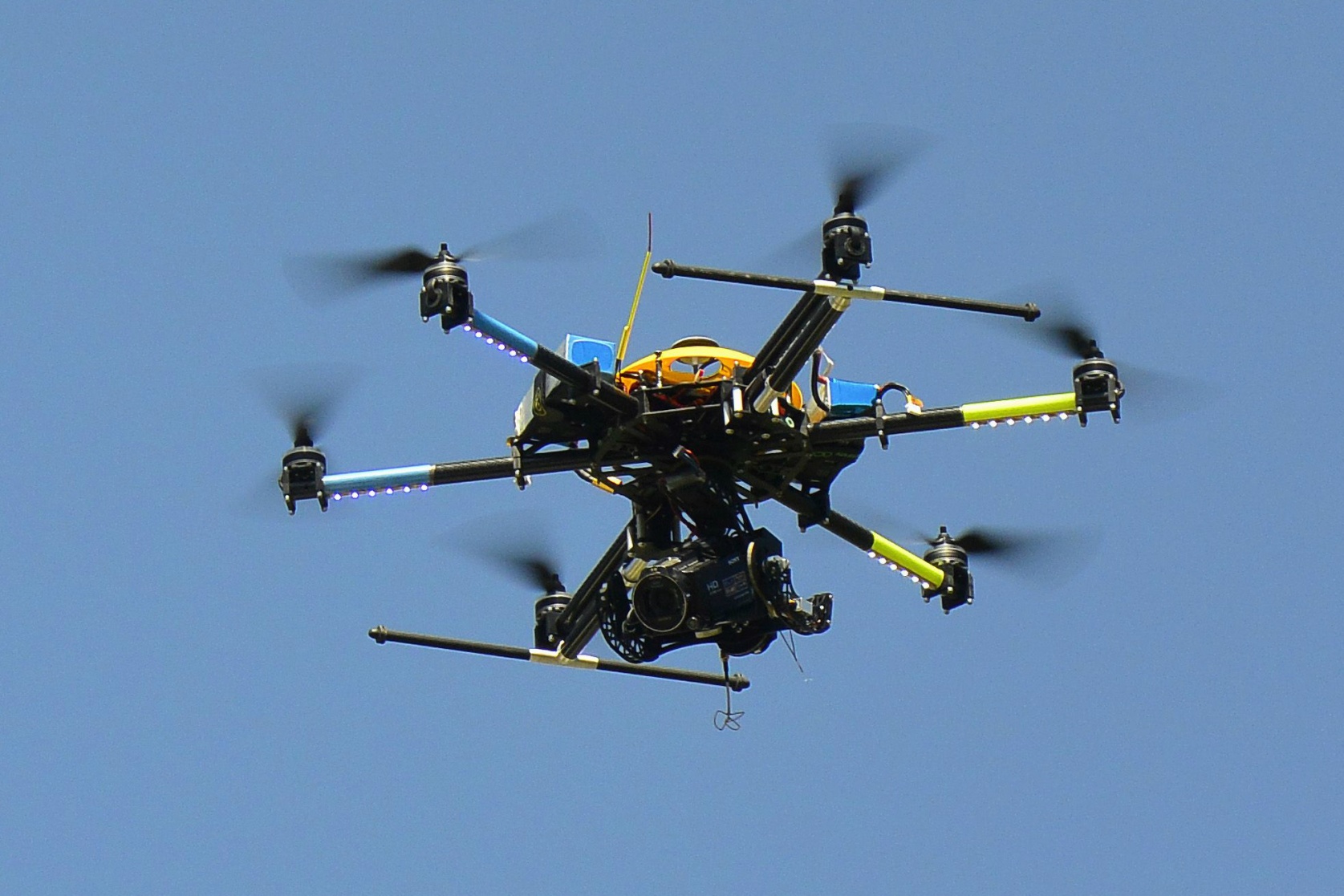 ¿Quién construiría un dron y lo lanzaría sin algún medio de comunicarse con él?
73
“Dios, habiendo hablado hace mucho tiempo, en muchas ocasiones y de muchas maneras a los padres por los profetas, 2  en estos últimos días nos ha hablado por Su Hijo…” (Heb 1:1-2)
Dios ha hablado
En dos periodos de tiempo diferentes
A dos grupos diferentes de personas.
“Hace mucho tiempo” de diferentes maneras
	-- Directamente
	-- Visiones
	-- 1 Samuel 28:6
¿Cómo nos habla a nosotros?
74
“Pero cuando Él, el Espíritu de verdad venga, los guiará a toda la verdad, porque no hablará por Su propia cuenta, sino que hablará todo lo que oiga, y les hará saber lo que habrá de venir. (Juan 16:13)
Nota: Jesús estaba hablando a sus apóstoles.
El Espíritu Santo hablaría “lo que oiga” de parte de Jesús (versículo 14)
Los guiaría a “toda la verdad”.
Él les diría de lo que habrá de venir.
75
“Pues ninguna profecía fue dada jamás por un acto de voluntad humana, sino que hombres inspirados* por el Espíritu Santo hablaron de parte de Dios”. (2 Pedro 1:21)
*Llevados
Las profecías no eran el producto de la voluntad del hombre.
Los profetas eran “llevados por el Espíritu Santo”.
Nótese Hebreos 3:7.
76
1 Pedro 1:9-12
9  obteniendo, como resultado de su fe, la salvación de sus almas. 
10  Acerca de esta salvación, los profetas que profetizaron de la gracia que vendría a ustedes, diligentemente inquirieron y averiguaron, 11  procurando saber qué persona o tiempo indicaba el Espíritu de Cristo dentro de ellos, al predecir los sufrimientos de Cristo y las glorias que seguirían. 
12  A ellos les fue revelado que no se servían a sí mismos, sino a ustedes, en estas cosas que ahora les han sido anunciadas mediante los que les predicaron el evangelio por el Espíritu Santo enviado del cielo; cosas a las cuales los ángeles anhelan mirar.
77
*
Toda Escritura es inspirada por Dios y útil para enseñar, para reprender, para corregir, para instruir en justicia, 17  a fin de que el hombre de Dios sea perfecto, equipado para toda buena obra” (2 Tim 3:16-17)
*
“exhalada por Dios”
Toda Escritura es “exhalada por Dios”.
Toda Escritura es útil para enseñar, reprender, corregir e instruir.
Con las Escrituras, el hombre de Dios es “perfecto, equipado para toda buena obra".
Nótese: Pedro designó Escritura lo escrito por Pablo (ver 2 Pedro 3:15-16).
78
“Si alguien piensa que es profeta o espiritual, reconozca que lo que les escribo es mandamiento del Señor”. (1 Cor 14:37)
Pablo afirmó que lo que él escribió eran los mandamientos del Señor.
Eso es casi la mitad del Nuevo Testamento.
Si esta declaración de Pablo es falsa, entonces no hay razón para confiar en el resto de sus escritos.
Pedro afirmó que “tal como les escribió también nuestro amado hermano Pablo, según la sabiduría que le fue dada” (2 Pedro 3:15-16)
79
“Y nosotros hemos recibido, no el espíritu del mundo, sino el Espíritu que viene de Dios, para que conozcamos lo que Dios nos ha dado gratuitamente, 13  de lo cual también hablamos, no con palabras enseñadas por sabiduría humana, sino con las enseñadas por el Espíritu, combinando pensamientos espirituales con palabras espirituales”. (1 Cor 2:12-13)
Pablo estuvo de acuerdo con Pedro en que su sabiduría le fue dada por el Espíritu Santo.
Afirmó que las PALABRAS que escribió fueron enseñadas por el Espíritu Santo.
“Para que sepamos” = Revelación
“En palabras…que el Espíritu Santo enseña” = Inspiración
Esto es la inspiración verbal.
80
“Pero si aun nosotros, o un ángel del cielo, les anunciara otro evangelio contrario al que les hemos anunciado, sea anatema. 9  Como hemos dicho antes, también repito ahora: Si alguien les anuncia un evangelio contrario al que recibieron, sea anatema”. (Gál 1:8-9)
La enseñanza de los apóstoles era verdad y todo lo que la contradecía era falso.
Si algún hombre enseña algo diferente, es anatema.
Incluso si un ángel predica algo diferente, también es anatema.
-- Tomen nota, musulmanes, mormones, “cristianos científicos”
81
“Amados, por el gran empeño que tenía en escribirles acerca de nuestra común salvación, he sentido la necesidad de escribirles exhortándolos a luchar ardientemente por la fe que de una vez para siempre fue entregada a los santos”. (Judas 3)
“Yo testifico a todos los que oyen las palabras de la profecía de este libro: si alguien añade a ellas, Dios traerá sobre él las plagas que están escritas en este libro”. (Apocalipsis 22:18)
Cuando se terminó el Nuevo Testamento, no se añadió nada después: la fe “de una vez para siempre fue entregada."
82
“El cielo y la tierra pasarán, pero mis palabras no pasarán”.(Mateo 24:35)
«TODA CARNE ES COMO LA HIERBA, Y TODA SU GLORIA COMO LA FLOR DE LA HIERBA. SÉCASE LA HIERBA, CÁESE LA FLOR, 
25  PERO LA PALABRA DEL SEÑOR PERMANECE PARA SIEMPRE». Esa es la palabra que a ustedes les fue predicada”. (1 Pedro 1:24-25)
¿Cuán permanente tenía la intención Dios que fuera Su palabra?
¿Dudamos de Su habilidad para preservarlo?
¿Qué indica esto acerca de las preguntas modernas sobre la fiabilidad de nuestro texto?
83
Resumen
Dios nos habla hoy a través de Su Hijo.
El Hijo envió el Espíritu Santo a sus apóstoles para revelar Su voluntad y para inspirar las palabras mismas en las que éstos debían entregarla.
Iban a ser guiados a “toda la verdad”.
Las Escrituras son las palabras que escribieron.
Las Escrituras son suficientes para nuestras necesidades.
Nada debía ser añadirse a las Escrituras.
Dios tenía la intención de que Su palabra no pasara.
84
Calendario de clases
85
“Pero si aun nosotros, o un ángel del cielo, les anunciara otro evangelio contrario al que les hemos anunciado, sea anatema. 9  Como hemos dicho antes, también repito ahora: Si alguien les anuncia un evangelio contrario al que recibieron, sea anatema”. (Gál 1:8-9)
La enseñanza de los apóstoles era verdad y todo lo que la contradecía era falso.
Si algún hombre enseña algo diferente, es anatema.
Incluso si un ángel predica algo diferente, también es anatema.
-- Tomen nota, musulmanes, mormones, “cristianos científicos”
86
“Amados, por el gran empeño que tenía en escribirles acerca de nuestra común salvación, he sentido la necesidad de escribirles exhortándolos a luchar ardientemente por la fe que de una vez para siempre fue entregada a los santos”. (Judas 3)
“Yo testifico a todos los que oyen las palabras de la profecía de este libro: si alguien añade a ellas, Dios traerá sobre él las plagas que están escritas en este libro”. (Apocalipsis 22:18)
Cuando se terminó el Nuevo Testamento, no se añadió nada después: la fe “de una vez para siempre fue entregada."
87
“El cielo y la tierra pasarán, pero mis palabras no pasarán”.(Mateo 24:35)
«TODA CARNE ES COMO LA HIERBA, Y TODA SU GLORIA COMO LA FLOR DE LA HIERBA. SÉCASE LA HIERBA, CÁESE LA FLOR, 
25  PERO LA PALABRA DEL SEÑOR PERMANECE PARA SIEMPRE». Esa es la palabra que a ustedes les fue predicada”. (1 Pedro 1:24-25)
¿Cuán permanente tenía la intención Dios que fuera Su palabra?
¿Dudamos de Su habilidad para preservarlo?
¿Qué indica esto acerca de las preguntas modernas sobre la fiabilidad de nuestro texto?
88
Objetivos para la lección 4
Enumerar algunas formas en que Dios se ha comunicado en el pasado.
Identificar la única forma en que Dios se comunica con nosotros ahora.
Conocer la diferencia entre la revelación y la inspiración.
Dar razones por las que uno tendría la expectativa de que Dios protegiera Su palabra.
89
Respuestas a algunas ideas equivocadas
90
La voz viva de la iglesia (tradición) tiene igual autoridad que las Escrituras.
“…Él, el Espíritu de verdad venga, los guiará a toda la verdad” (Juan 16:13)
“Pero si aun nosotros, o un ángel del cielo, les anunciara otro evangelio contrario al que les hemos anunciado, sea anatema” (Gálatas 1:8)
Toda Escritura es inspirada por Dios … a fin de que el hombre de Dios sea perfecto (2 Tim 3:16-17)
“La fe” fue entregada “de una vez para siempre” (Judas 3)
¿Dónde proveyó Jesús para la revelación continua?
91
El Espíritu Santo guía a los concilios eclesiásticos hoy en día cuando crean o modifican credos denominacionales.
“…Él, el Espíritu de verdad venga, los guiará a toda la verdad” (Juan 16:13)
“Pero si aun nosotros, o un ángel del cielo, les anunciara otro evangelio contrario al que les hemos anunciado, sea anatema” (Gálatas 1:8)
Toda Escritura es inspirada por Dios … a fin de que el hombre de Dios sea perfecto (2 Tim 3:16-17)
¿Cuál es guiado por ES? ¿Por qué difieren?
92
El Espíritu Santo guía a las personas hoy a través de una voz interior, que podemos escuchar mientras oramos.
Se aplican todas las escrituras anteriores, especialmente 2 Tim3:16-17.
Dios nunca ha dirigido a Sus siervos por medio de frecuentes voces internas.
Nos presentamos “a Dios aprobados” “manejando con precisión la palabra de verdad” (1 Tim 3:15).
La oración es hablar con Dios, no escuchar a Dios.
¿Cómo sabemos que la voz interior es de Dios?
93
Dios tiene un plan para nuestras vidas que podemos percibir a través de acontecimientos que observamos.
Podemos orar por puertas abiertas pero una mera oportunidad no es prueba de la voluntad de Dios.
Satanás puede abrir oportunidades.
La palabra de Dios es “útil para enseñar, para reprender, para corregir, para instruir”. ¿Que más necesitamos?
Si no hay una declaración clara, habrá principios.
Paul a menudo tenía que determinar lo que debía hacer.
94
Hay libros adicionales que deberían estar en nuestras Biblias.
El Señor prometió: “Mis palabras no pasarán”. (Mat 24:35)
Dios no permitiría que Su palabra se perdiera.
Todos los libros que la gente afirma que deberían tener un lugar en el Nuevo Testamento fueron escritos después de la muerte de los apóstoles. Éstos fueron guiados a “toda la verdad”.
Ningún otro libro se compara con el NT
95
La Biblia tiene muchos errores debido a los errores de los copistas.
El Señor prometió: “Mis palabras no pasarán”. (Mat 24:35)
Si Él reveló Su voluntad e inspiró las palabras, ¿es razonable que no la proteja?
Los copistas sin duda cometieron algunos errores, pero la multitud de manuscritos nos permite corregirlos. Ninguno afecta la doctrina esencial.
96
Resumen
Dios nos habla hoy a través de Su Hijo.
El Hijo envió el Espíritu Santo a sus apóstoles para revelar Su voluntad y para inspirar las palabras mismas en las que éstos debían entregarla.
Iban a ser guiados a “toda la verdad”.
Las Escrituras son las palabras que escribieron.
Las Escrituras son suficientes para nuestras necesidades.
Nada debía ser añadirse a las Escrituras.
Dios tenía la intención de que Su palabra no pasara.
97
Calendario de clases
98
Doctrinas esenciales
Lección 5a
“…porque si no creen que Yo soy, morirán en sus pecados” (Juan 8:24)
Verano 2017
Iglesia de Cristo de Embry Hills
99
“Yo soy” en el Evangelio de Juan
“Yo soy el Pan de Vida” (Juan 6:35)
“Yo Soy la Luz del Mundo” (Juan 8:12)
“Yo soy la Puerta” (Juan 10:7)
“Yo soy el Buen Pastor” (Juan 10:11)
“Yo soy la Resurrección” (Juan 11:25)
“Yo soy el Camino, la Verdad y la Vida” (Juan 14:6)
“Yo soy la Vid” (Juan 15:6)
100
Objetivos para la lección 5
Saber quién fue y es Jesús.
Saber Su relación con el Padre
Saber por qué se hizo carne.
Aumentar nuestra fe en Él
101
“En el principio ya existía el Verbo, y el Verbo estaba con Dios, y el Verbo era Dios”. (Juan 1:1)
“El Verbo” ya existía “en el principio”.
“El Verbo estaba con Dios”.
“El Verbo era Dios”.
El significado de “el Verbo”.
102
“Todas las cosas fueron hechas por medio de Él, y sin Él nada de lo que ha sido hecho, fue hecho”. (Juan 1:3)
Él es un Creador.
Si Él creó todas las cosas, Él no fue creado.
Las tres personas de la Deidad participaron en la creación y en la salvación.
103
“El Verbo se hizo carne, y habitó entre nosotros, y vimos Su gloria, gloria como del unigénito del Padre, lleno de gracia y de verdad”. (Juan 1:14)
Se hizo una persona física.
Él “tabernaculizó” entre nosotros.
El “unigénito” del Padre.
Personificó las cualidades de Dios.
104
¿Por qué?
“Pero vemos a Aquel que fue hecho un poco inferior a los ángeles, es decir, a Jesús, coronado de gloria y honor a causa del padecimiento de la muerte, para que por la gracia de Dios probara la muerte por todos” (Hebreos 2:9)
El hombre debía morir por sus pecados.
Si el Verbo iba a “probar la muerte”, tenía que hacerse carne.
105
“Por tanto, tenía que ser hecho semejante a Sus hermanos en todo, a fin de que llegara a ser un sumo sacerdote misericordioso y fiel en las cosas que a Dios atañen, para hacer propiciación por los pecados del pueblo. 18  Pues por cuanto Él mismo fue tentado en el sufrimiento, es poderoso para socorrer a los que son tentados”. (Hebreos 2:17-18)
Para ser semejante a sus hermanos
Para ser un sumo sacerdote misericordioso y fiel
Para sufrir la tentación para poder ayudar a los que son tentados.
106
¿Cómo?
«HE AQUÍ, LA VIRGEN CONCEBIRÁ Y DARÁ A LUZ UN HIJO, Y LE PONDRÁN POR NOMBRE EMMANUEL», que traducido significa: «DIOS CON NOSOTROS». (Mat 1:23 citando Is 7:14)
Una virgen dio a luz un niño por obra del Espíritu Santo.
Por lo tanto, Él era el Hijo de Dios.
Emmanuel = “Dios con nosotros”.
107
Y aconteció que cuando todo el pueblo era bautizado, Jesús también fue bautizado; y mientras Él oraba, el cielo se abrió, 22  y el Espíritu Santo descendió sobre Él en forma corporal, como una paloma, y vino una voz del cielo, que decía: «Tú eres Mi Hijo amado, en Ti me he complacido». (Luc 3:21-22)
C
Tres personas claramente representadas.
Dios declara que Jesús es:
Su Hijo
Complace - Aprobado
108
“Porque no tenemos un Sumo Sacerdote que no pueda compadecerse de nuestras flaquezas, sino Uno que ha sido tentado en todo como nosotros, pero sin pecado”. Hebreos 4:15
Siendo carne Él puede compadecerse de nuestras debilidades.
Fue tentado en todo como nosotros.
Él era sin pecado.
109
“Porque toda la plenitud de la Deidad reside corporalmente en Él”. (Colosenses 2:9)
Él seguía siendo Dios incluso cuando estaba en la carne. (Nota "corporal.")
Las cualidades estaban ahí pero fueron “eclipsadas” por su cuerpo carnal.
110
“Porque yo les entregué en primer lugar lo mismo que recibí: que Cristo murió por nuestros pecados, conforme a las Escrituras; 4  que fue sepultado y que resucitó al tercer día, conforme a las Escrituras; 5  que se apareció…” (1 Cor 15:3-5a)
Cristo murió por nuestros pecados.
Fue sepultado
Resucitó al tercer día 
Fue visto por testigos
111
“¿Quién es el que condena? Cristo Jesús es el que murió, sí, más aún, el que resucitó, el que además está a la diestra de Dios, el que también intercede por nosotros”. (Rom 8:34)
Él ha resucitado.
Está a la diestra de Dios.
Él está intercediendo por nosotros.
112
Filipenses 2:5-11
Haya, pues, en ustedes esta actitud que hubo también en Cristo Jesús,  6  el cual, aunque existía en forma de Dios, no consideró el ser igual a Dios como algo a qué aferrarse,  7  sino que se despojó a Sí mismo tomando forma de siervo, haciéndose semejante a los hombres.  8  Y hallándose en forma de hombre, se humilló Él mismo, haciéndose obediente hasta la muerte, y muerte de cruz.  9  Por lo cual Dios también lo exaltó hasta lo sumo, y le confirió el nombre que es sobre todo nombre,  10  para que al nombre de Jesús SE DOBLE TODA RODILLA de los que están en el cielo, y en la tierra, y debajo de la tierra,  11  y toda lengua confiese que Jesucristo es Señor, para gloria de Dios Padre.Dios Padre.
113
Calendario de clases
114
Objetivos para la lección 5
Saber quién fue y es Jesús.
Saber Su relación con el Padre
Saber por qué se hizo carne.
Aumentar nuestra fe en Él
115
Falsas doctrinas acerca de Jesucristo
116
Resumen de la enseñanza que se estudió
“El Verbo” ya existía “en el principio”.
“El Verbo estaba con Dios y el Verbo era Dios”.
“Todas las cosas fueron hechas por medio de Él”
Se hizo (carne) una persona física.
Él “tabernáculizó” entre nosotros.
Él era y es el “unigénito del Padre”.
Se hizo carne para “probar la muerte por todos”.
Se hizo como sus hermanos para ser un sumo sacerdote misericordioso y fiel.
Nació de una virgen—el Hijo de Dios, Emanuel.
117
Resumen de la enseñanza que se estudió
Él era una de las tres personas en la Deidad.
Él fue “tentado en todo como nosotros”.
Él era sin pecado.
“Toda la plenitud de la Deidad reside corporalmente en Él”
Cristo “murió por nuestros pecados conforme a las escrituras.”
Fue sepultado
Resucitó “al tercer día, conforme a las Escrituras”. 
Fue “visto por testigos”
Está a la diestra de Dios.
Él está intercediendo por nosotros.
118
Filipenses 2:5-11
Haya, pues, en ustedes esta actitud que hubo también en Cristo Jesús,  6  el cual, aunque existía en forma de Dios, no consideró el ser igual a Dios como algo a qué aferrarse,  7  sino que se despojó a Sí mismo tomando forma de siervo, haciéndose semejante a los hombres.  8  Y hallándose en forma de hombre, se humilló Él mismo, haciéndose obediente hasta la muerte, y muerte de cruz.  9  Por lo cual Dios también lo exaltó hasta lo sumo, y le confirió el nombre que es sobre todo nombre,  10  para que al nombre de Jesús SE DOBLE TODA RODILLA de los que están en el cielo, y en la tierra, y debajo de la tierra,  11  y toda lengua confiese que Jesucristo es Señor, para gloria de Dios Padre.Dios Padre.
119
Algunas doctrinas falsas acerca de Jesucristo
120
Jesús no es Dios
“No es propio de (la majestad de) Alá que engendre un hijo”. Corán

Jesús era solo un hombre perfecto, no Dios en carne, libro de los Testigos de Jehová, Razonamiento a partir de las Escrituras, 1985, pág. 306.
“En el principio ya existía el Verbo, y el Verbo estaba con Dios, y el Verbo era Dios”. (Juan 1:1)
 	La traducción de los TdJ dice, “el Verbo era un Dios."
 «¡Señor mío y Dios mío!», le dijo Tomás.  (Juan 20:28)
121
Jesús es la Única Persona en la Deidad
“A diferencia de la doctrina de la Trinidad, la IUPI sostiene una visión unicitaria de Dios. Ve el concepto trinitario de Dios, el de Dios que existe eternamente como tres personas distintivas, como inadecuado y una desviación de la revelación bíblica consistente y enfática de que Dios es uno”. Sitio web de la IUPI (Iglesia Unicitaria Pentecostal Internacional)
“Y aconteció que cuando todo el pueblo era bautizado, Jesús también fue bautizado; y mientras Él oraba, el cielo se abrió, 22  y el Espíritu Santo descendió sobre Él en forma corporal, como una paloma, y vino una voz del cielo, que decía: «Tú eres Mi Hijo amado, en Ti me he complacido»”. (Lucas 3:21-22)
Mat 28:20, 2 Cor 13:14
122
Jesús fue un ser creado
“Así como Él (Cristo) es el más alto de la creación de Jehová, así también Él fue el primero, la creación directa de Dios, el unigénito”. Charles T. Russell, fundador de los Testigos de Jehová
“Todas las cosas fueron hechas por medio de Él, y sin Él nada de lo que ha sido hecho, fue hecho”. (Juan 1:3)
“Porque en Él fueron creadas todas las cosas, tanto en los cielos como en la tierra, visibles e invisibles; ya sean tronos o dominios o poderes o autoridades; todo ha sido creado por medio de Él y para Él. 17  Y Él es antes de todas las cosas, y en Él todas las cosas permanecen. (Colosenses 1:16-17)
123
Jesús no tenía un cuerpo físico
“La virgen María concibió esta idea de Dios y le dio a su idea el nombre de Jesús”. Mary Baker Eddy, fundadora de la Ciencia Cristiana
“El Verbo se hizo carne, y habitó entre nosotros”. (Juan 1:12).
“Lo que existía desde el principio, lo que hemos oído, lo que hemos visto con nuestros propios ojos, lo que hemos contemplado y lo que han tocado nuestras manos, esto escribimos acerca del Verbo de vida…” (1 Juan 1:1)
2 En esto ustedes conocen el Espíritu de Dios: todo espíritu que confiesa que Jesucristo ha venido en carne, es de Dios. 3  Y todo espíritu que no confiesa a Jesús, no es de Dios. (1 Juan 4:2-3)
Jesús no poseía atributos divinos mientras estuvo en la carne.
“Últimamente, mucho se ha dicho... que 'en los días de Su carne', nuestro Señor prácticamente se separó de Su Deidad, y llegó a ser el Hijo (encarnado) de Dios solo en Su glorificación después de la muerte. En particular, se sugiere que aceptó todos los límites y defectos de la humanidad... incluso en un asunto tan importante como la naturaleza de las Escrituras del A.T”. H.C.G. Moule
“Porque toda la plenitud de la Deidad reside corporalmente en Él”. (Colosenses 2:9)
Le volvió a preguntar el sumo sacerdote: «¿Eres Tú el Cristo, el Hijo del Bendito?». 62  Jesús le contestó: «Yo soy». (Mar. 14:61-62)
125
El Hijo siempre era inferior al Padre.
"Él es el Primogénito del Padre. Por la obediencia y la devoción a la verdad alcanzó ese pináculo de inteligencia que lo ubicó como un Dios, como el Señor Omnipotente, mientras aún estaba en su estado preexistente" (Doctrina mormona, 1966, pág. 129).
“En el principio ya existía el Verbo, y el Verbo estaba con Dios, y el Verbo era Dios”. (Juan 1:1)
6el cual, aunque existía en forma de Dios, no consideró el ser igual a Dios como algo a qué aferrarse”. (Filipenses 2:6)
126
Jesús no debe ser adorado
“…no adoramos a Jesús, ya que no creemos que él es Dios Todopoderoso..” Sitio web de los Testigos de Jehová
“para que al nombre de Jesús SE DOBLE TODA RODILLA de los que están en el cielo, y en la tierra, y debajo de la tierra, 11  y toda lengua confiese que Jesucristo es Señor, para gloria de Dios Padre. (Filipenses 2:10-11)
“Entonces los que estaban en la barca lo adoraron, diciendo: «En verdad eres Hijo de Dios»”. (Mateo 14:33)
«Y LO ADOREN TODOS LOS ÁNGELES DE DIOS». (Heb 1:6)
127
El Jesús de la historia es diferente del Jesús de la fe
“Cristo es la verdad ideal; Jesús es el nombre del hombre que más que todos los demás hombres ha presentado a Cristo, la verdadera idea de Dios. Jesús es el hombre y Cristo es la idea divina”. – Mary Baker Eddy
““Quizás sea suficiente decir que la historia de Jesús realmente creó al Cristo de la fe en la vida de la iglesia primitiva”. – Reinhold Niebuhr
“…si no creen que Yo soy, morirán en sus pecados” (Juan 8:24) (Incluye todo lo que Él afirmó ser)
“Si no hago las obras de Mi Padre, no me crean” (Juan 10:37)
128
Jesús no resucitó de entre los muertos.
“Los discípulos se turbaron después del martirio de Cristo. La Realidad de Cristo... estuvo escondida y oculta durante dos o tres días después de Su martirio, y no fue resplandeciente ni manifiesta. No, más bien se perdió… La causa de Cristo era como un cuerpo sin vida, y cuando después de tres días los discípulos se sintieron seguros y firmes, y comenzaron a servir a la causa de Cristo,...la Realidad de Cristo se hizo resplandeciente, y apareció Su generosidad; Su religión halló vida”. – John Ferraby (Bahá'í)
“Resucitó al tercer día, conforme a las Escrituras; 5  que se apareció a Cefas y después a los doce. 6  Luego se apareció a más de 500 hermanos a la vez, la mayoría de los cuales viven aún, pero algunos ya duermen. 7  Después se apareció a Jacobo, luego a todos los apóstoles. 8  Y al último de todos, como a uno nacido fuera de tiempo, se me apareció también a mí. (1 Corintios 15:4-8)
129
Calendario de clases
130
Suposiciones fundamentales
¡No probadas aquí!
La Biblia es inspirada y es la fuente final a la que se recurre por la verdad.
Dios ha revelado todo lo que necesitamos saber en la Biblia
Lo que uno cree importa para ser aceptable a Dios
Algunas doctrinas son esenciales y son la base para la unidad
Es posible determinar la verdad sobre las doctrinas esenciales (p. ej. Juan 7:17)
Lo que uno cree se expresará en la conducta.
Podemos estar en desacuerdo en muchas cosas no esenciales, y algunas cosas no se pueden saber
131
Salvación
Denota liberación, preservación… del peligro y del temor [a la captura]1

¿De qué estamos tratando de ser salvos?
1http://studybible.info/vines/Salvación
132
Secuencia doctrinal (y de las lecciones)
Santo
Naturaleza de Dios
Condiciones de Dios
Revelación
Salvación
Jesús
Respuesta
del hombre
Expiación
Naturaleza del hombre
Pecaminoso
133
Objetivos para la lección 6
Explicar de qué se salvan los hombres.
Enumerar los elementos de la obra de Dios para salvar al hombre.
Enumerar los elementos de la respuesta del hombre para aceptar la salvación de Dios
Enumerar al menos tres ejemplos de personas 'siendo salvas' en el libro de los Hechos, con referencias de capítulos.
Explicar cómo todavía hay una salvación por revelar.
134
El primer mandamiento y pena
…pero del fruto del árbol que está en medio del huerto, Dios ha dicho: “No comerán de él, ni lo tocarán, para que no mueran”».  (Gén 3:3)
…Pondré enemistad Entre tú y la mujer, Y entre tu simiente y su simiente; Él te herirá en la cabeza, Y tú lo herirás en el talón».  (Gén 3:15)
135
B.3. – La causa de la muerte
sino que cada cual por su propia iniquidad morirá. Todo hombre que coma uvas agrias, sus dientes tendrán la dentera. (Jer 31:30)
Todas las almas son Mías; tanto el alma del padre como el alma del hijo, Mías son. El alma que peque, esa morirá. (Ez 18:4)
136
B.4.a. – Profecía del perdón
Por opresión y juicio fue quitado; Y en cuanto a Su generación, ¿quién tuvo en cuenta Que Él fuera cortado de la tierra de los vivientes Por la transgresión de mi pueblo, a quien correspondía la herida? 

…Pero quiso el SEÑOR Quebrantarlo, sometiéndolo a padecimiento. Cuando Él se entregue a Sí mismo como ofrenda de expiación, Verá a Su descendencia, Prolongará Sus días, Y la voluntad del SEÑOR en Su mano prosperará. 
11  Debido a la angustia de Su alma, Él lo verá y quedará satisfecho. Por Su conocimiento, el Justo, Mi Siervo, justificará a muchos, Y cargará las iniquidades de ellos. 
12  Por tanto, Yo le daré parte con los grandes Y con los fuertes repartirá despojos, Porque derramó Su alma hasta la muerte Y con los transgresores fue contado; Llevó el pecado de muchos, E intercedió por los transgresores. (Is 53:10-12)
137
B.4.b. – Un nuevo pacto por venir
«Porque este es el pacto que haré con la casa de Israel después de aquellos días», declara el SEÑOR. «Pondré Mi ley dentro de ellos, y sobre sus corazones la escribiré. Entonces Yo seré su Dios y ellos serán Mi pueblo. 34  No tendrán que enseñar más cada uno a su prójimo y cada cual a su hermano, diciéndole: “Conoce al SEÑOR”, porque todos me conocerán, desde el más pequeño de ellos hasta el más grande», declara el SEÑOR, «pues perdonaré su maldad, y no recordaré más su pecado». (Jer 31:33-34)
138
B.5.a,b,c. El propósito de Jesús al venir
Palabra fiel y digna de ser aceptada por todos: Cristo Jesús vino al mundo para salvar a los pecadores, entre los cuales yo soy el primero.  (I Tim 1:15)
Al oír esto, Jesús les dijo: «Los que están sanos no tienen necesidad de médico, sino los que están enfermos; no he venido a llamar a justos, sino a pecadores». (Marcos 2:17)
…porque el Hijo del Hombre ha venido a buscar y a salvar lo que se había perdido.  (Lucas 19:10)
139
B.5.d. El propósito de Jesús al venir
…por cuanto todos pecaron y no alcanzan la gloria de Dios. 24  Todos son justificados gratuitamente por Su gracia por medio de la redención que es en Cristo Jesús, 25  a quien Dios exhibió públicamente como propiciación por Su sangre a través de la fe, como demostración de Su justicia, porque en Su tolerancia, Dios pasó por alto los pecados cometidos anteriormente  (Rom 3:23-25)
1…'recomprar' o ‘volver a comprar'. En relación con la salvación, un acto de expiación por una falta o error
2…el apartamiento de la ira por medio de una ofrenda. En relación con [la salvación], aplacar o satisfacer la ira de Dios mediante la expiación
140
B.5.e. El propósito de Jesús al venir
Pero vemos a Aquel que fue hecho un poco inferior a los ángeles, es decir, a Jesús, coronado de gloria y honor a causa del padecimiento de la muerte, para que por la gracia de Dios probara la muerte por todos. 
10  Porque convenía que Aquel para quien son todas las cosas y por quien son todas las cosas, llevando muchos hijos a la gloria, hiciera perfecto por medio de los padecimientos al autor de la salvación de ellos. (Heb 2:9-10)
141
B.6.a – ¿Puede el hombre ganarse la salvación?
Ahora bien, sabemos que cuanto dice la ley, lo dice a los que están bajo la ley, para que toda boca se calle y todo el mundo sea hecho responsable ante Dios. 20  Porque por las obras de la ley ningún ser humano será justificado1 delante de Él; pues por medio de la ley viene el conocimiento del pecado. (Rom 3:19-20)
1la acción de declarar o hacer justo a la vista de Dios
142
B.6.a – ¿Puede el hombre ganarse la salvación?
… Sabiendo que el hombre no es justificado por las obras de la ley, sino mediante la fe en Cristo Jesús, también nosotros hemos creído en Cristo Jesús, para que seamos justificados por la fe en Cristo, y no por las obras de la ley. Puesto que por las obras de la ley nadie será justificado.  (Gál 2:16)
143
B.7 - ¿Cómo podemos ser justificados?
… Todos son justificados gratuitamente por Su gracia por medio de la redención que es en Cristo Jesús… (Rom 3:24)
Pero no sucede con la dádiva como con la transgresión. Porque si por la transgresión de uno murieron los muchos, mucho más, la gracia de Dios y el don por la gracia de un Hombre, Jesucristo, abundaron para los muchos. (Rom 5:15)
Así pues, tal como por una transgresión resultó la condenación de todos los hombres, así también por un acto de justicia resultó la justificación de vida para todos los hombres. (Rom 5:18)
144
B.8 – Acciones requeridas de parte del hombre
Y habiendo sido hecho perfecto, vino a ser fuente de eterna salvación para todos los que le obedecen (Heb 5:9)
145
B.8.a. – Se requiere el oír
Por tanto, debemos prestar mucha mayor atención a lo que hemos oído, no sea que nos desviemos. 2  Porque si la palabra hablada por medio de ángeles resultó ser inmutable, y toda transgresión y desobediencia recibió una justa retribución, 3  ¿cómo escaparemos nosotros si descuidamos una salvación tan grande? La cual, después que fue anunciada primeramente por medio del Señor, nos fue confirmada por los que la oyeron… (Heb 2:1-2)
En Él también ustedes, después de escuchar el mensaje de la verdad, el evangelio de su salvación, y habiendo creído, fueron sellados en Él con el Espíritu Santo de la promesa, … (Ef 1:13)
146
B.8.b – Se requiere creencia
De Él dan testimonio todos los profetas, de que por Su nombre, todo el que cree en Él recibe el perdón de los pecados». (Hechos 10:43)
 … Esta justicia de Dios por medio de la fe en Jesucristo es para todos los que creen… (Rom 3:22)
147
B.8.c – Se requiere confesión
Porque con el corazón se cree para justicia, y con la boca se confiesa para salvación. (Rom 10:10)
148
B.8.d. – Se requiere arrepentimiento
Por tanto, arrepiéntanse y conviértanse, para que sus pecados sean borrados, a fin de que tiempos de alivio vengan de la presencia del Señor (Hch 3:19)
Porque la tristeza que es conforme a la voluntad de Dios produce un arrepentimiento que conduce a la salvación, sin dejar pesar; pero la tristeza del mundo produce muerte. (II Cor 7:10)
149
B.8.f. – Se requiere el bautismo
Y correspondiendo a esto, el bautismo ahora los salva a ustedes, no quitando la suciedad de la carne, sino como una petición a Dios de una buena conciencia, mediante la resurrección de Jesucristo (1 Pedro 3:21)
¿O no saben ustedes que todos los que hemos sido bautizados en Cristo Jesús, hemos sido bautizados en Su muerte? 4  Por tanto, hemos sido sepultados con Él por medio del bautismo para muerte, a fin de que como Cristo resucitó de entre los muertos por la gloria del Padre, así también nosotros andemos en novedad de vida. (Rom 6:3-4)
150
Palabras de despedida de Jesús sobre la salvación
y les dijo: «Así está escrito, que el Cristo padecerá y resucitará de entre los muertos al tercer día; 47  y que en Su nombre se predicará el arrepentimiento para el perdón de los pecados a todas las naciones, comenzando desde Jerusalén». (Lucas 24:46-47)
Y les dijo: «Vayan por todo el mundo y prediquen el evangelio a toda criatura. 16  El que crea y sea bautizado será salvo; pero el que no crea será condenado». (Marcos 16:15-16)
Acercándose Jesús, les dijo: «Toda autoridad me ha sido dada en el cielo y en la tierra. 19  Vayan, pues, y hagan discípulos de todas las naciones, bautizándolos en el nombre del Padre y del Hijo y del Espíritu Santo, 20  enseñándoles a guardar todo lo que les he mandado; y ¡recuerden! Yo estoy con ustedes todos los días, hasta el fin del mundo». (Mateo 28:18-20)
151
B.9. Ejemplos de Hechos
Entonces Pedro les dijo: «Arrepiéntanse y sean bautizados cada uno de ustedes en el nombre de Jesucristo para perdón de sus pecados, y recibirán el don del Espíritu Santo». (Hechos 2:38)
Entonces los que habían recibido su palabra fueron bautizados; y se añadieron aquel día como 3,000 almas. (Hechos 2:41, y ver vs. 47: “siendo salvos”)
Por tanto, arrepiéntanse y conviértanse, para que sus pecados sean borrados, a fin de que tiempos de alivio vengan de la presencia del Señor (Hechos 3:19)
Pero cuando creyeron a Felipe, que anunciaba las buenas nuevas del reino de Dios y el nombre de Cristo Jesús, se bautizaban, tanto hombres como mujeres. 13  Y aun Simón mismo creyó; y después de bautizarse, continuó con Felipe, y estaba atónito al ver las señales y los grandes milagros que se hacían. (Hechos 8:12-13)
152
B.9. Ejemplos de Hechos
Porque todavía no había descendido el Espíritu Santo sobre ninguno de ellos; solo habían sido bautizados en el nombre del Señor Jesús. (Hechos 8:16)
Y mandó parar el carruaje; ambos descendieron al agua, y Felipe lo bautizó. (Hechos 8:38)
Al instante cayeron de sus ojos como unas escamas, y recobró la vista; y se levantó y fue bautizado. (Hechos 9:18)
 Y ahora, ¿por qué te detienes? Levántate y bautízate, y lava tus pecados invocando Su nombre”. (Hechos 22:16)
"…Por tanto, oh rey Agripa, no fui desobediente a la visión celestial, 20  sino que anunciaba, primeramente a los que estaban en Damasco y también en Jerusalén, y después por toda la región de Judea, y aun a los gentiles, que debían arrepentirse y volverse a Dios, haciendo obras dignas de arrepentimiento. (Hechos 26:19-20)
153
B.9. Ejemplos de Hechos
«¿Puede acaso alguien negar el agua para que sean bautizados estos que han recibido el Espíritu Santo lo mismo que nosotros?». 48  Y mandó que fueran bautizados en el nombre de Jesucristo. Entonces le pidieron que se quedara con ellos unos días. (Hechos 10:47-48)
Cuando ella y su familia se bautizaron, nos rogó: «Si juzgan que soy fiel al Señor, vengan a mi casa y quédense en ella». Y nos persuadió a ir. (Hechos 16:15)
Y después de sacarlos, dijo: «Señores, ¿qué debo hacer para ser salvo?». (Hechos 16:30) … El carcelero los tomó en aquella misma hora de la noche y les lavó las heridas, y enseguida fue bautizado con todos los suyos.  (Hechos 16:33)
Crispo, el oficial de la sinagoga, creyó en el Señor con toda su casa. También muchos de los corintios, al oír, creían y eran bautizados. (Hechos 18:8)
Entonces Pablo les preguntó: «¿En qué bautismo, pues, fueron bautizados?». «En el bautismo de Juan»…5  Al oír esto, fueron bautizados en el nombre del Señor Jesús. (Hechos 19:3-5)
154
B.10 – ¿Una segunda salvación?
Bendito sea el Dios y Padre de nuestro Señor Jesucristo, quien según Su gran misericordia, nos ha hecho nacer de nuevo a una esperanza viva, mediante la resurrección de Jesucristo de entre los muertos, 4  para obtener una herencia incorruptible, inmaculada, y que no se marchitará, reservada en los cielos para ustedes. 5  Mediante la fe ustedes son protegidos por el poder de Dios, para la salvación que está preparada para ser revelada en el último tiempo. (1 Pet 1:3-5)
155
B.10 – Una segunda salvación
Así que, hermanos, sean cada vez más diligentes para hacer firme su llamado y elección de parte de Dios. Porque mientras hagan estas cosas nunca caerán. 11  Pues de esta manera les será concedida ampliamente la entrada al reino eterno de nuestro Señor y Salvador Jesucristo. (II Ped 1:10-11)
156
Enseñanza falsa acerca de la salvación
El hombre no está “perdido” porque no es pecador o responsable ante Dios.
Todo el mundo irá al cielo, porque Dios es un Dios de amor.
El hombre debe ser bueno (por ejemplo, moralmente recto y amable con los demás), o al menos tener tantas buenas obras como malas para que Dios le permita entrar en el cielo.
El hombre debe seguir prácticas religiosas rigurosas (horario de oración, ayuno, recitaciones) para permanecer en comunión con Dios.
La iglesia decide quién se salva y quién no, y quién es perdonado de qué pecados, basándose en el juicio de los oficiales de la iglesia sobre la conducta de una persona y el cumplimiento de los rituales de la iglesia.
Solo las personas que Dios ha elegido de antemano, y a las que les permite creer (dándoles fe) pueden ser salvas.
Una persona se salva en el instante en que cree que Jesús es el Cristo.
Una persona es salva cuando cree, dice la "oración del pecador“.
Una persona es salva cuando cree, dice la "oración del pecador" y confiesa a Jesús como su Salvador y Señor personal.
Los bebés deben ser bautizados para lavar los pecados de Adán que heredan.
No se puede exigir el bautismo para ser salvo o lavar los pecados, porque eso sería ganar la salvación, y la salvación solo se basa en la gracia de Dios.
157
1 y 2. El hombre no está “perdido”
158
3, 4. El hombre debe vivir moralmente y ser religioso
159
6. Dios elige y posibilita la creencia en algunos.
160
7. Una persona se salva en el instante en que cree
161
9. Decir la “oración del pecador”
“La oración del pecador
Di la siguiente oración en voz alta, créela en tu corazón, y serás salvo y nacido de nuevo.

Amado Padre,
Ahora creo que Jesucristo es Tu Hijo Unigénito, y que Él bajó a nuestra tierra en la carne y murió en la cruz para quitar todos mis pecados y los pecados del mundo.  Creo que Jesucristo luego resucitó de entre los muertos al tercer día para darnos a todos la vida eterna.
Señor Jesús,
Ahora te confieso todas las cosas malas y pecaminosas que yo he hecho en mi vida.  Pido que por favor me perdones y laves todos mis pecados por la sangre que Tú personalmente derramaste por mí en la cruz.  Yo ya estoy listo para aceptarte como mi Señor y Salvador personal.  Ahora pido que Tú vengas a mi vida y que vivas conmigo durante toda la eternidad.
Padre, Jesús – Ahora creo que yo verdaderamente soy salvo y nacido de nuevo.
Gracias, Padre.
Gracias, Jesús”.
162
10. Los bebés deben ser bautizados
163
11. El bautismo es una “obra” (para ganarse la salvación)
164
La obra de Dios y la respuesta del hombre
165
Respuestas insuficientes
166
Objetivos para la lección 6
Explicar de qué se salvan los hombres.
Enumerar los elementos de la obra de Dios para salvar al hombre.
Enumerar los elementos de la respuesta del hombre para aceptar la salvación de Dios
Enumerar al menos tres ejemplos de personas 'siendo salvas' en el libro de los Hechos, con referencias de capítulos.
Explicar cómo todavía hay una salvación por revelar.
167
Doctrinas esenciales – Verano 2017
Lección 7 – La Iglesia
168
Calendario de clases
169
Secuencia doctrinal (y de las lecciones)
Santo
Naturaleza de Dios
Condiciones de Dios
Revelación
Salvación
Jesús
Respuesta
del hombre
Expiación
Naturaleza del hombre
Pecaminoso
170
Objetivos para la lección 7
Enumerar el significado de la palabra griega traducida como “iglesia”, y dar un sinónimo útil.
Describir quiénes están en la iglesia del “cuerpo de Cristo”.
Describir la diferencia entre la iglesia del “cuerpo de Cristo” y una iglesia local, y 3 características de una iglesia local.
Describir cómo las iglesias locales en el Nuevo Testamento decidían creencias y prácticas.
Enumerar al menos 2 enseñanzas falsas acerca de la iglesia.
171
B.1 – Ekklesía - ἐκκλησία
En griego, Ekklesia significa "asamblea" o "grupo de personas"
No es una palabra religiosa de por sí
Una palabra para cualquier asamblea (p. ej., Hch 19:32)
…Sobre esta roca edificaré Mi Iglesia…
(Mateo 16:18)
3
B.1 – “Grupos de Personas” - Ekklesia
Así que unos gritaban una cosa y otros otra, porque había confusión en la asamblea, y la mayoría no sabía por qué razón se habían reunido. (Hechos 19:32)
“Este es el que estaba en la congregación en el desierto junto con el ángel que le hablaba en el monte Sinaí, y con nuestros padres, y el que recibió palabras de vida para transmitirlas a ustedes…” (Hechos 7:38)
173
B.2 – Imágenes relacionadas con “la iglesia”
Casa/Edificio
“…para que sepas cómo debe conducirse uno en la casa de Dios, que es la iglesia del Dios vivo, columna y sostén de la verdad”. (1 Tim 3:15)
Rebaño de ovejas
“…pastorear la iglesia de Dios, la cual Él compró con Su propia sangre. …” (Hch 20:28)
Cuerpo, con miembros
“…A Él lo dio por cabeza sobre todas las cosas a la iglesia, la cual es Su cuerpo.…” (Ef 1:22-23)
174
B.3 – ¿Qué “grupo” es este?
Así que unos gritaban una cosa y otros otra, porque había confusión en la asamblea, y la mayoría no sabía por qué razón se habían reunido. (Hechos 19:32)
A la iglesia de Dios que está en Corinto, a los que han sido santificados en Cristo Jesús, llamados a ser santos, con todos los que en cualquier parte invocan el nombre de nuestro Señor Jesucristo, Señor de ellos y nuestro… (1 Cor 1:2)
Por esta razón les he enviado a Timoteo, que es mi hijo amado y fiel en el Señor. Él les recordará mis caminos, los caminos en Cristo, tal como yo enseño en todas partes, en cada iglesia. (1 Cor 4:17)
Gayo, hospedador mío y de toda la iglesia, los saluda. Erasto, el tesorero de la ciudad, los saluda, y el hermano Cuarto. (Rom 16:23)
…y todos los hermanos que están conmigo: A las iglesias de Galacia(Gál 1:2)Porque ustedes han oído acerca de mi antigua manera de vivir en el judaísmo, de cuán desmedidamente perseguía yo a la iglesia de Dios y trataba de destruirla. (Gál 1:13)
Él es también la cabeza del cuerpo que es la iglesia. Él es el principio, el primogénito de entre los muertos, a fin de que Él tenga en todo la primacía. (Col 1:18)
175
B.4. ¿Qué (quiénes) es el “grupo” de Cristo?
…Y el Señor añadía cada día a la iglesia los que habían de ser salvos.  (Hechos 2:47, RV60)
Ustedes, en cambio, se han acercado al monte Sión y a la ciudad del Dios vivo, la Jerusalén celestial, y a miríadas de ángeles, 23  a la asamblea general e iglesia de los primogénitos que están inscritos en los cielos, y a Dios, el Juez de todos, y a los espíritus de los justos hechos ya perfectos, 24  y a Jesús, el mediador del nuevo pacto, y a la sangre rociada que habla mejor que la sangre de Abel. (Heb 12:22-24)
176
Todos los salvos
El “grupo” de Cristo (iglesia universal)
Dios
177
B.5.a – Características de los “grupos” locales
Las iglesias de Asia los saludan. Aquila y Priscila, con la iglesia que está en su casa, los saludan muy afectuosamente en el Señor. (I Cor 16:19)
Por tanto, cuando se reúnen, esto ya no es comer la Cena del Señor. (I Cor 11:20)
…no dejando de congregarnos, como algunos tienen por costumbre, sino exhortándonos unos a otros, y mucho más al ver que el día se acerca. (Heb 10:25)
Cuando llegaron y reunieron a la iglesia, informaron de todas las cosas que Dios había hecho con ellos, y cómo había abierto a los gentiles la puerta de la fe. (Hch 14:27)
178
B.5 – Características de los “grupos” locales
Cuando yo llegue, enviaré con cartas a quienes ustedes hayan designado, para que lleven su contribución a Jerusalén. 4  Y si es conveniente que yo también vaya, ellos irán conmigo. (1 Cor 16:3-5)
Ustedes mismos también saben, filipenses, que al comienzo de la predicación del evangelio, después que partí de Macedonia, ninguna iglesia compartió conmigo en cuestión de dar y recibir, sino solamente ustedes. (Flp 4:15)
…No había, pues, ningún necesitado entre ellos, porque todos los que poseían tierras o casas las vendían, traían el precio de lo vendido,  35  y lo depositaban a los pies de los apóstoles, y se distribuía a cada uno según su necesidad. (Hch 4:34-35)Ahora bien, en cuanto a la ofrenda para los santos, hagan ustedes también como instruí a las iglesias de Galacia. 2  Que el primer día de la semana, cada uno de ustedes aparte y guarde según haya prosperado, para que cuando yo vaya no se recojan entonces ofrendas. (I Cor 16:1-2)
179
Objetivos para la lección 7
Enumerar el significado de la palabra griega traducida como “iglesia”, y dar un sinónimo útil.
Describir quiénes están en la iglesia del “cuerpo de Cristo”.
Describir la diferencia entre la iglesia del “cuerpo de Cristo” y una iglesia local, y 3 características de una iglesia local.
Describir cómo las iglesias locales en el Nuevo Testamento decidían creencias y prácticas.
Enumerar al menos 2 enseñanzas falsas acerca de la iglesia.
180
B.5 – Iglesia Local - “Grupos de Cristo”
Un grupo de personas salvas que:
Están juntos en lugar y tiempo (1 Cor 16:19)
Toman decisiones colectivas (I Cor 16:3-5)
Actúan colectivamente (Flp 4:15)
Juntan recursos (Hch 4:35; I Cor 16:1,2)
Las siete estrellas son los ángeles de las siete iglesias, y los siete candelabros son las siete iglesias. 
(Ap 1:20)
181
Iglesia local
B.5. “Grupos” en lugares (iglesia local)
Dios
Dios
Todos los salvos
182
¿Quién decide quiénes forma parte?
Sino que en efecto les escribí que no anduvieran en compañía de ninguno que, llamándose hermano, es una persona inmoral, o avaro, o idólatra, o difamador, o borracho, o estafador. Con esa persona, ni siquiera coman… EXPULSEN AL MALVADO DE ENTRE USTEDES. (I Cor 5:11-13)
Cuando Saulo llegó a Jerusalén, trataba de juntarse con los discípulos; pero todos le temían, no creyendo que era discípulo. (Hch 9:26)
Escribí algo a la iglesia, pero Diótrefes, a quien le gusta ser el primero entre ellos, no acepta lo que decimos. 10  Por esta razón, si voy, llamaré la atención a las obras que hace, acusándonos injustamente con palabras maliciosas. No satisfecho con esto, él mismo no recibe a los hermanos, se lo prohíbe a los que quieren hacerlo y los expulsa de la iglesia. (III Juan 9-10)
183
Iglesia local
La iglesia local
Dios
Dios
Todos los salvos
184
B.5 – Iglesia local “Grupos de Cristo”
Un grupo de personas salvas que:
Están juntos en lugar y tiempo (1 Cor 16:19)
Toman decisiones colectivas (I Cor 16:3-5)
Actúan colectivamente (Flp 4:15)
Juntan recursos (Hch 4:35; I Cor 16:1,2)
Viven por autoridad común (I Tim 3:15)
Las siete estrellas son los ángeles de las siete iglesias, y los siete candelabros son las siete iglesias. 
(Ap 1:20)
185
B.6 – Cómo Dios podría haberregulado la práctica de la iglesia…
No dar guía en absoluto
Proveer revelación directa continua (para algunos o todos los cristianos) como guía para la práctica a lo largo de las edades
Establecer una estructura de liderazgo perpetua a nivel mundial para determinar (y modificar) la doctrina y la práctica
Estabelecer un proceso democrático/legislativo para determinar (y modificar) la doctrina y la práctica
Registrar, solo como sugerencias, lo que hicieron las iglesias primitivas, y permitir que cada iglesia decida por sí misma
Proveer (una vez) un conjunto de instrucciones permanentes y preservadas para que todas las iglesias las sigan
186
Lección 4.b.2 – Estableciendo la verdad
Pero cuando Él, el Espíritu de verdad venga, los guiará a toda la verdad, porque no hablará por Su propia cuenta, sino que hablará todo lo que oiga, y les hará saber lo que habrá de venir. (Juan 16:13)
…Él me glorificará, porque tomará de lo Mío y se lo hará saber a ustedes [los apóstoles]. (Juan 16:14)
Pablo: “…si en verdad han oído de la dispensación [administración, mayordomía] de la gracia de Dios que me fue dada para ustedes; 3  que por revelación me [a Pablo, el apóstol] fue dado a conocer el misterio, tal como antes les escribí brevemente. 4  En vista de lo cual, leyendo, podrán entender mi comprensión del misterio de Cristo, 5  que en otras generaciones no se dio a conocer a los hijos de los hombres, como ahora ha sido revelado a Sus santos apóstoles y profetas por el Espíritu….” (Ef 3:2-7)
187
B.6 – Cómo establecen las iglesias la práctica
I Tim 3:14,15 –  Te escribo estas cosas, esperando ir a verte pronto, 15  pero en caso que me tarde, te escribo para que sepas cómo debe conducirse uno en la casa de Dios, que es la iglesia del Dios vivo, columna y sostén de la verdad. 
1 Cor 4:16,17a – 16 Por tanto, los exhorto: sean imitadores míos. 17  Por esta razón les he enviado a Timoteo, que es mi hijo amado y fiel en el Señor. Él les recordará mis caminos, los caminos en Cristo, tal como yo enseño en todas partes, en cada iglesia. 
1 Tes 2:13,14 – Por esto también nosotros sin cesar damos gracias a Dios de que cuando recibieron la palabra de Dios que oyeron de nosotros, la aceptaron no como la palabra de hombres, sino como lo que realmente es, la palabra de Dios, la cual también hace su obra en ustedes los que creen. 14  Pues ustedes, hermanos, llegaron a ser imitadores de las iglesias de Dios en Cristo Jesús que están en Judea.
Flp 4:9 – Lo que también han aprendido y recibido y oído y visto en mí, esto practiquen, y el Dios de paz estará con ustedes.
188
B.7 – ¿Ejemplos del Nuevo Testamento?
Un líder humano permanente (aparte de Cristo) en la tierra dictando creencias y prácticas para todas las iglesias.
Una persona no salva (ver Lección 6.b.9) recurriendo a una iglesia para ser salva.
Iglesias que se forman en grupos, por región, o por lealtad a un líder, o por creencia y práctica comunes, bajo organizaciones y autoridades terrenales.
Iglesias o grupos de iglesias que se reúnen y/o votan para determinar creencias y prácticas.
Iglesias que se fusionan con gobiernos nacionales o regionales (ver Mateo 22:21).
Iglesias o grupos de iglesias que se movilizan por acción política
189
C – Dos conceptos erróneos de la “iglesia”
Una actividad opcional (relación con los hombres) no relacionada con la salvación
Organización y prácticas ideadas por el hombre
Una es tan buena como otra (se valora la variedad)
Típicamente gobernada democráticamente, por lo que las prácticas evolucionan
Proporciona 'servicios' opcionales a los miembros
Elegidaa solo por preferencia personal
190
¿La iglesia universal?
Dios
Cristianos
“Sin iglesia”
“En la iglesia”
No cristianos
191
Dos conceptos erróneos de la “iglesia”
Una actividad opcional (relación con los hombres) no relacionada con la salvación
Una entidad separada de los cristianos:
Organización terrenal
Líderes, con autoridad, en la tierra, que:
Controlan el acceso
Establecen doctrina
Dispensan sacramentos (bendición/aprobación de Dios)
Mantienen el poder/estructura política
192
Cabeza terrenal
Acceso
Sacramentos
Líderesaprobados
¿La iglesia universal?
Dios
Iglesia
193
C – Falsas doctrinas acerca de la iglesia
La iglesia es una actividad opcional (relación con los hombres) no relacionada con la salvación
Las religiones organizadas son innecesarias (incluso dañinas): cada hombre debe comunicarse por separado con Dios.
La Iglesia es una entidad separada de los cristianos, con una organización terrenal (jerarquía, con autoridad) que también puede: controlar el acceso, establecer la doctrina, gobernar todas las actividades colectivas, proporcionar el único lugar para algunos cultos (p. ej., la Eucaristía) y dispensar "sacramentos".
La Iglesia (Cuerpo de Cristo en su totalidad) se subdivide en grupos de iglesias, cada una de las cuales tiene su propia doctrina, práctica, nombre y comunión (condiciones de membresía), pero todas son igualmente aceptables para Dios.
La única iglesia aceptable hoy es el grupo llamado la “Iglesia de Cristo”.
194
Calendario de clases
195
Objetivos para la lección 8
Estar consciente de que Jesús vendrá de nuevo.
Saber qué esperar cuando Él venga.
Estar preparados para Su venida.
Saber el futuro de los justos y los injustos.
196
Hechos 1:11
«Varones galileos, ¿por qué están mirando al cielo? Este mismo Jesús, que ha sido tomado de ustedes al cielo, vendrá de la misma manera, tal como lo han visto ir al cielo». 
Jesús viene de nuevo así como se fue.
Se fue personalmente y regresará personalmente.
Se fue visiblemente y volverá visiblemente.
197
Marcos 13:32-33
“Pero de aquel día o de aquella hora nadie sabe, ni siquiera los ángeles en el cielo, ni el Hijo, sino solo el Padre. Estén alerta, velen; porque no saben cuándo es el tiempo señalado”.
Nadie sabe cuándo regresará Jesús.
Debemos estar preparados cuando ocurra.
198
1 Tesalonicenses 4:15-17
“Por lo cual les decimos esto por la palabra del Señor: que nosotros los que estemos vivos y que permanezcamos hasta la venida del Señor, no precederemos a los que durmieron. 16  Pues el Señor mismo descenderá del cielo con voz de mando, con voz de arcángel y con la trompeta de Dios, y los muertos en Cristo se levantarán primero. 17  Entonces nosotros, los que estemos vivos y que permanezcamos, seremos arrebatados juntamente con ellos en las nubes al encuentro del Señor en el aire, y así estaremos con el Señor siempre”. 
El regreso del Señor será audible.
Los muertos en Cristo resucitarán primero.
Entonces los que están vivos en Cristo serán “arrebatados” con ellos.
Los resucitados y los vivos se encontrarán con el Señor “en el aire”.
Así estaremos con el Señor.
199
Juan 5:28-29
“No se queden asombrados de esto, porque viene la hora en que todos los que están en los sepulcros oirán Su voz, y saldrán: los que hicieron lo bueno, a resurrección de vida, y los que practicaron lo malo, a resurrección de juicio”. 
Tanto los buenos como los malos se levantarán.
Serán levantados en la misma hora.
Todos enfrentarán la consecuencia de su forma de vida.
200
2 Tesalonicenses 1:6-9
“Porque después de todo, es justo delante de Dios que Él pague con aflicción a quienes los afligen a ustedes. 7  Pero que Él les dé alivio a ustedes que son afligidos, y también a nosotros, cuando el Señor Jesús sea revelado desde el cielo con Sus poderosos ángeles en llama de fuego, 8  dando castigo a los que no conocen a Dios, y a los que no obedecen al evangelio de nuestro Señor Jesús. 9  Estos sufrirán el castigo de eterna destrucción, excluidos de la presencia del Señor y de la gloria de Su poder, .”
Los que no conocen a Dios y no obedecen el evangelio serán castigados con destrucción eterna.
201
2 Pedro 3:10
“Pero el día del Señor vendrá como ladrón, en el cual los cielos pasarán con gran estruendo, y los elementos serán destruidos con fuego intenso, y la tierra y las obras que hay en ella serán quemadas”.
El día del Señor vendrá inesperadamente.
Los cielos pasarán con gran estruendo.
Los elementos se derretirán con calor ferviente.
Las obras que en él hay serán quemadas.
202
1 Corintios 15:22-26
“Porque así como en Adán todos mueren, también en Cristo todos serán vivificados. 23  Pero cada uno en su debido orden: Cristo, las primicias; luego los que son de Cristo en Su venida. 24  Entonces vendrá el fin, cuando Él entregue el reino al Dios y Padre, después que haya terminado con todo dominio y toda autoridad y poder. 25  Pues Cristo debe reinar hasta que haya puesto a todos Sus enemigos debajo de Sus pies. 26  Y el último enemigo que será eliminado es la muerte”. (1 Cor. 15:22-26)
La resurrección de Cristo es las primicias de sus seguidores
Jesús debe reinar hasta que el último enemigo sea derrotado.
El último enemigo es la muerte.
Cuando es derrotado por la resurrección “entonces vendrá el fin”.
Entonces el reino será entregado a Dios.
203
1 Juan 3:2
“Amados, ahora somos hijos de Dios y aún no se ha manifestado lo que habremos de ser. Pero sabemos que cuando Cristo se manifieste, seremos semejantes a Él, porque lo veremos como Él es”.
Cuando seamos “como Él” en el Paraíso celestial, entonces todas las cosas serán como eran en el principio cuando Adán y Eva, a imagen de Dios, estaban sin pecado y con Él en el Paraíso del Edén.
204
Falsas doctrinas
Las escrituras que hemos visto refutan los siguientes errores.
205
“No habrá una segunda venida”
Hechos 1:11
1 Tesalonicenses 4:16-18
206
“La segunda venida ya ha ocurrido”.
Hechos 1:11
1 Tesalonicenses 4:16-18
207
“Una vez que una persona muere, ese es el fin”.
1 Tesalonicenses 4:15-17
Juan 5:28-29
1 Cor. 15:22-26
208
“Solo los justos resucitarán”.
Juan 5:28-29
1 Cor. 15:22-26
209
“No habrá tormento para los incrédulos y los desobedientes”.
2 Tesalonicenses 1:6-9
210
“Cristo establecerá Su reino en la tierra cuando Él venga de nuevo”.
1 Corintios 15:22-26
211
“Los justos recibirán su recompensa aquí en la tierra”.
1 Tesalonicenses 4:16-18
2 Pedro 3:10
212